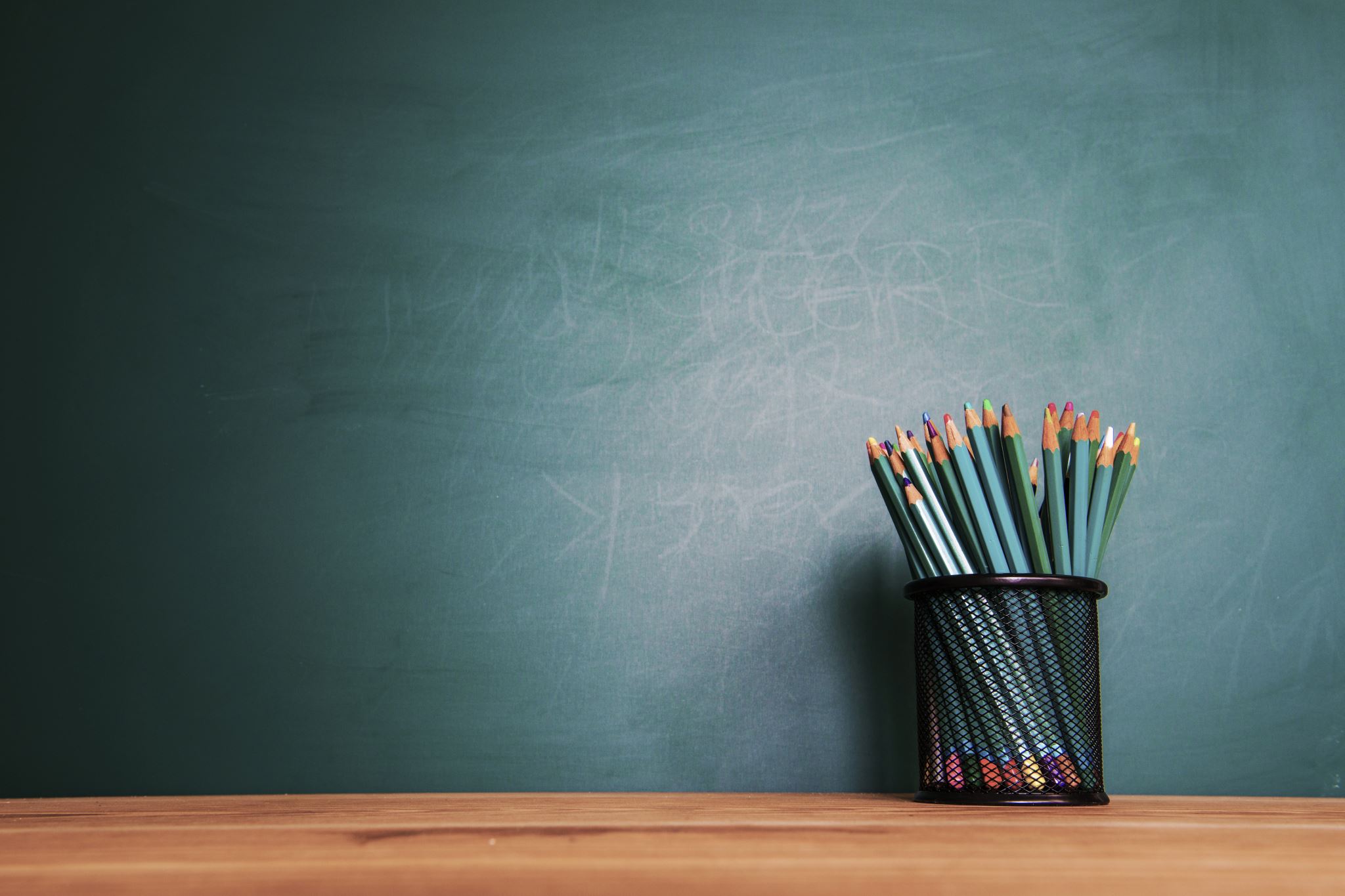 Debes entender correctamente lo que se pide en cada actividad.

Es obligatorio realizar hasta la actividad número 3. Si al llegar hasta esta actividad has encontrado alguna dificultad, pasa directamente al REPOSTAJE, después podrás seguir hasta la meta o retornar de nuevo a las actividades que te hayan resultado más complicadas

Recuerda disfrutar en el proceso, no se trata de llegar lo antes posible, si no de aprender y comprender
Instrucciones para realizar tu espacio de actividades
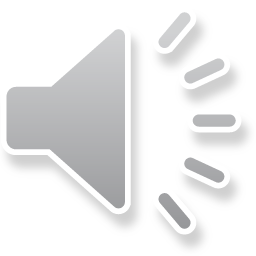 Gonzalo Rivera Álvarez
2º ESO-Física y Química